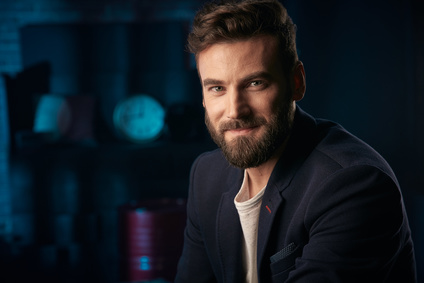 AlexisLEJEUNE
ÜBER MICH
BERUFSERFAHRUNGEN
Lorem ipsum dolor sit amet, consectetur adipiscing elit. Morbi tristique sapien nec nulla rutrum imperdiet. Nullam faucibus augue id velit luctus maximus. Interdum et malesuada fames.
LOGO
LOGO
KONTAKT
Telefon: 000 111 333
Mobiltelefon: 000 222 444
Adresse: 12 Street Name
Berlin
Email: name@mail.com
LOGO
ZUSÄTZLICHE INFO
LOGO
Lorem ipsum dolor sit amet, consectetur adipiscing elit. Morbi tristique sapien nec nulla rutrum imperdiet.
2010 - 2014
2010 - 2014
2010 - 2014
2010 - 2014
Unternehmen 
Berufsbezeichnung 
Lorem ipsum dolor sit amet, consectetur adipiscing elit. Morbi tristique sapien nec nulla rutrum imperdiet. Nullam faucibus augue id velit luctus maximus.
Unternehmen 
Berufsbezeichnung 
Lorem ipsum dolor sit amet, consectetur adipiscing elit. Morbi tristique sapien nec nulla rutrum imperdiet. Nullam faucibus augue id velit luctus maximus.
Unternehmen 
Berufsbezeichnung 
Lorem ipsum dolor sit amet, consectetur adipiscing elit. Morbi tristique sapien nec nulla rutrum imperdiet. Nullam faucibus augue id velit luctus maximus.
Unternehmen 
Berufsbezeichnung 
Lorem ipsum dolor sit amet, consectetur adipiscing elit. Morbi tristique sapien nec nulla rutrum imperdiet. Nullam faucibus augue id velit luctus maximus.
AUSBILDUNG
FÄHIGKEITEN
Universität – Grad 
Lorem ipsum dolor sit amet, consectetur adipiscing elit.
2014
Professionelle
Persönliche
Microsoft Office
Kreativ
InDesign
Organisiert
Universität – Grad 
Lorem ipsum dolor sit amet, consectetur adipiscing elit.
2014
PHP MySQL
Innovator
Google Ads
Ernst
Universität – Grad 
Lorem ipsum dolor sit amet, consectetur adipiscing elit.
2014
Sprachen
Englisch
Italienisch
Französisch